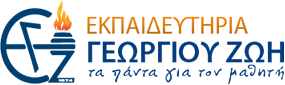 Μαθημα Ιστορία
Δ’ Δημοτικού
Στόχοι
Να κατανοήσουμε ....
Να κάνουμε επανάληψη.........
Διδασκαλία
Παρουσίαζω το μάθημα μου μέσα σε 5-10 λεπτά.
Χρησιμοποιώ την ίδια γραμματοσειρά παντού. 

Δε χρησιμοποιώ πάνω από 2 διαφορετικά χρώματα στο κείμενό μου.

Όχι μεγάλο κείμενο ανά διαφάνεια με πολλές λέξεις αλλά τα σημαντικά σημεία.

Προτιμώ εικόνες όπου είναι δυνατό.
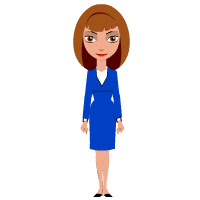 Με λίγα λόγια
Επαναλαμβάνω τα κύρια σημεία
Σας ευχαριστώ για την παρακολούθηση
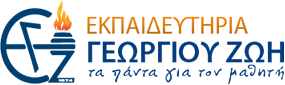